语文  五年级  上册
习作指导专项复习
状物作文
状物作文一般是指对动植物和物品的描写。状物作文分以物写物、借物喻人(理）两种。
一、对以物写物作文，应抓住物的形状、构造、功用、特点、抓住人对物的情感关系，进行细致的描写,着重表达出你喜爱的思想感情或物带给你的帮助。
以物写物作文的基本写法:
1.开门见山交代要写的事物。

2.比较详细描写事物的形状、特点或构造。

3.具体叙述人和物的关系。

4.总结全文，照应开头或抒情结尾。
二、对借物(一般是植物居多)喻人(理)的作文，应着重抓住物的生长环境、生长特点等进行具体描写，并从中联想到人，物所蕴含的道理。在状物的过程中，我们可以进行一定的合理想象，增强文章的生动性。
借物喻人(理)作文的基本写法:
1.开门见山交代要写的事物。

2.比较详细描写事物的形状、生长环境和特点。

3.①总结全文，点明道理。
  ②联想到具有这种品质的人，抒情结尾。
我的心爱之物
    人人都说自己有心爱之物，我也有。就是我的小闹钟。
    
    小闹钟像一部电话机，“电话机”里有十二个数字,代表十二个时。【运用比喻的修辞手法，写出小闹钟的重要。】它还有三个兄弟，老大叫时针，它长得又矮又胖，跑得又慢；老二叫分针，它比老大高一点，
开门见山，点明自己的心爱之物是什么。
瘦一点，跑得快一点。你可别小瞧老三，它长得又高又瘦，一分钟能跑一圈哩!【运用了四字词语:又矮又胖、又矮又瘦，分别描述时针和秒针，形象且生动。运用拟人的修辞手法，写出小闹钟的可爱。】 它们只有十二点才能相遇，还是只能停留一秒钟，真可怜啊!
介绍小闹钟的样子，语句形象生动。
每天早上七点钟，小闹钟就“嘟嘟—嘟嘟”地响 ，把我从梦中唤醒。假如我没醒来，它的叫声就越来越大，直到我醒来为止。【运用了拟人的修辞手法，介绍闹钟的作用。】
    这个闹钟是妈妈送给我的九岁生日礼物，她说:“希望这个闹钟能让你知道时间，不虚度一分一秒，让你知道一寸光阴一寸金，寸金难买寸光阴的道理。”
交代小闹钟的来历，引用名言，暗示小闹钟的意义。
有一次，妈妈生病，爸爸又不在家，我只需按时给妈妈吃药就行了。我怕忘了，就给小闹钟上好发条，每天到了吃药时间，它便“嘟嘟—嘟嘟”地响起来，我一听到闹钟响，就给妈妈吃药。一日,我没有听见小闹钟响，就把给妈妈吃药的这件事忘到九霄云外去了。于是,小闹钟越来越响，我听到了闹钟在响,急忙跑回家，给妈妈吃了药。【“九霄云外” 的意思在九重天的外面。比喻非常遥远的地方或远得无影无踪。在这说明“我”把给妈妈吃药，完全忘记。】
用具体事件讲述小闹钟的作用。
现在,小闹钟成了我生活中不可缺少的好伙伴，它给我生活增添了色彩。
结尾点明小闹钟给“我”生活增添了色彩。
本文采用了总分总的写作方法，先交代喜爱之物，然后叙述喜爱之物，最后再照应开头为什么喜爱。
漂亮的鸵鸟笔
    在我的写字台上插着一支漂亮的鸵鸟笔。每当我写作业累了的时候，一看它高高地站在那里，为我站岗，真好笑。【运用拟人的修辞手法，写出了鸵鸟笔的可爱。】如果你看见这支漂亮的鸵鸟笔，也一定会爱不释手。
开门见山，点明鸵鸟笔是自己的心爱之物。
我真佩服设计师，为我们设计出这么漂亮的笔来。笔的顶端是鸵鸟的头，头顶上是一撮蓝蓝的绒毛，多像戴了一顶羽毛王冠。【运用比喻的修辞手法，写出鸵鸟笔像鸵鸟。】黄黄的大扁嘴，真像鸭子的嘴。最神气的是它的眼睛，圆圆的，黑白分明，好像伸着又长又细的脖子注视着远方的天敌。【神气、注视两词一般都是用来写人的表情的，运用拟人的修辞手法，形象地写出了鸵鸟笔的样子，好像一只鸵鸟。】
介绍鸵鸟笔的样子。
笔的中间，是鸵鸟的身子，就是一团蓝蓝的绒毛。如果它奔跑起来，那羽毛一定会飘起来的。【运用拟人的修辞手法，来写笔写字时的状态，突出这支笔的可爱。】笔尖儿就插在它又大又肉的脚丫子上。脚丫子就是笔座。【运用比喻修辞手法，写出鸵鸟笔的逼真。】我还知道许多关于鸵鸟的知识:鸵鸟是世界上最大的鸟，但是它不会飞，可是奔跑的速度比马还快呢!鸵鸟原产地不在中国，在美洲，非洲，澳洲。
鸵鸟可厉害了，能踢败猎狗。
由鸵鸟笔引出有关鸵鸟的知识，突出“我”更加喜爱鸵鸟笔。
你喜欢我的鸵鸟笔吗?
结尾利用疑问的方式，耐人思考和回味。同事照应了开头，“我”喜欢鸵鸟笔。
小试身手
我们试着写写自己喜欢的事物。
选择你最喜欢的事物作为写作对象。
(文具、 玩具、生活用品，还可以是小动物哟!)
范文展示
我最喜欢的玩具飞机
    我家里有赛车玩具，有恐龙玩具，有橡皮泥和拼图——可我最喜欢的是我的战斗机。
    这个玩具是我和爸爸一起买的， 我可是好不容易才选出来的。我回家一试，它好像一只豹子，在地面上飞快地跑着，好像迫不及待地要飞起来似的。我觉得在我家的玩具中，哪件也比不上它。因为它的速度和样子让我喜欢上了它。
我的战斗机非常帅，是橘黄色的，我叫它X-908。它有一个尖尖的机头，机头后面是驾驶舱，舱内有一个人，我想:“那个人以后一定是我。”它的机翼向后倾斜，上面装着枪，机翼末端还有两枚导弹。横着的尾翼要比机翼小很多，竖着的尾翼直直的。后面是一个喷射器，好像一点火就能起来似的。还有些地方的样子真是难以形容。
    我玩它时，只要像玩拉力赛车一样往后拉，一松手它就跑起来了。
    有时我托着它和另一架飞机打，X-908好像真的要
开枪了，另一架飞机从我的手中滑落下去，掉在床上。当我觉得无聊时，就拿着它玩。它会让我快乐，所以我喜欢它。每次我做完作业时，也会拿着它玩个够。
    当我做事很慢的时候，想到它那风驰电掣的速度，我就会加快速度;当我烦恼时，拿着它玩上一会儿，烦恼就会全部消散了;当我一个人在家，感到害怕时看一看它，我就有了勇气。
    我把我的X-908放在我的玩具桶里，好好地保存起来，我对它无比珍爱。
我家的两只“活宝”母鸡
    小黄和嘎嘎，可不是人，更不是玩具，而是我家的另类活宝——两只会下蛋的母鸡!
    小黄长着一身黄澄澄的羽毛，年龄稍小。红红的冠儿，无精打采地耷拉着。两只绿豆眼倒黑得发亮，还显出几分灵气。尖尖的喙，米黄色，啄起人来可还有些疼呢!柔顺光滑的羽毛，平整地贴在身上，摸起来毛绒绒的，可舒服了!尾巴上那几根浅棕色的羽毛还微微透着橙色，漂亮极了。两条短而有力的腿，是嫩嫩的浅黄色，让人忍不住想摸一摸。
嘎嘎粗脖子粗嗓子，讲起话来“嘎嘎嘎”。它的冠儿虽不如小黄那样红艳艳的，却比它挺拔。嘎嘎一身土黄色的羽毛，可能因为不讲卫生吧，全身弄得脏兮兮的。可尾羽依旧那么漂亮，漆一般黑，尾巴尖上还有耀眼的亮绿色。嘎嘎两条腿细细长长，是淡淡的肉色。和小黄比，它显得有些“鹤立鸡群”了。
    两只母鸡吃食时可有趣了!每当把一把米粒、青菜撒在地上时，它们便会百米冲刺一般跑过来，争先恐后地去抢，像发射密集的机关枪子弹一样啄得头也不抬。
有一次，外婆用碗盛了些吃剩的肉来，它们立刻围着团团转，仿佛在说:“快给我吃吧，我都等不及了!”外婆顺手扔了几块，可每次都被嘎嘎抢去了，这可把小黄急坏了。只见它就像热锅上的蚂蚁，在地上直打转。 猛然间，它看到外婆手里还有一片很大的肉，于是，便夹紧翅膀，伸长脖子，用力向上一跳，张开尖尖的喙，伸到外婆手里，使劲一啄，肉准确无误地被它叼了去。终于抢到了肉，小黄满意地吃完最后一点残渣，来回踱着方步，昂首挺胸，嘴里不时发出“咯咯”的叫声，完全是一副胜利者的姿态。
嘎嘎下蛋时也很好玩，它伏在纸箱里，先伸长脖子叫几声，仿佛在告诉我们这个喜讯，然后便撅起屁股，摇摇晃晃地挤呀压呀，再慢慢用力一抖，一个白白的蛋宝宝就露面了，摸一摸，还热乎乎的呢!
    你是不是也喜欢上了我家这两只可爱的母鸡呢?它们好有趣，我太喜欢它们了!
写人作文
在记叙文中，写人作文占有重要地位。写人的目的，就是通过具体事例，主要表现人物的性格、精神、品质。写人作文的类型一般有一事写人、 几事写人两种。
写人作文的基本写法
1.①介绍人物及人物外貌。
  ②直接描写人物外貌，带出要写的人物及其品质。
2.按事情发展的顺序有详有略地写清人物在事情中的表现。
3.①总结全文，点明人物品质。
   ②照应开头，自我勉励。
(说明:开头、结尾的①与①相对应，②与②相对应。）
我的老师
    在教过我的老师中,我印象最深的是数学老师——王老师。他有着高高的个子,高高的鼻梁，还有大大的嗓门，大家都非常喜欢他。【用了“高高的、大大的”叠词让人读起来，朗朗上口。】
开头点明印象最深的王老师，他突出的特点是“高”。
讲笑话的王老师
    王老师讲课讲得很生动，而且他在每一堂课必定给我们讲一两个笑话。哦,忘了，我还要和你们说一个王老师的小秘密，这个秘密就是趁我们上课不注意的时候。突然来个地雷爆炸(给我们讲笑话，转移我们的注意力)，这样突如其来的爆炸差点把全班同学“炸”乱了，就像炒豆子一样呢!【运用比喻的修辞手法，突出王老师的幽默。】
用一个事例具体他讲课的艺术，也暗“高”。
生气的王老师
    丁零零……上课铃响了，王老师板着铁青的脸走进教室，把教科书和学生的作业本重重地往讲台桌上一摔，说:“这次作业有很多同学的要订正，念到名字的马上给我站起来!”老师的狮吼，把全班同学震得大气都不敢出，生怕撞上枪口!【运用比喻的修辞手法，说明老师真生气了。】被老师念到名字的那些同学只好乖乖地站起来，接着就是一阵“河东狮吼”，教育了一番后才开始给我们上课。【引用“河东狮吼”一词，印证了上面的比喻。】其实，我们知道他都是为了让我们每
个同学能学习进步。
    

    王老师在我们心中树立起了高大的形象，我们每个人都非常感谢他的辛勤付出。
再用一个事例写老师对我们严格要求。
照应开头，点明主题。
这篇习作文用小标题的形式，写出了王老师的个性特点，前后照应，结构谨严，人物个性鲜明。
坑人童
    猜一猜坑人童是谁?对了，她就是我们那喜欢坑人的作文老师——童老师。【运用设问的方式，点明主题。】
    
    童老师有着一双厚厚的泡泡眼，浓浓的柳叶眉，再加上一个大大的好吃痣，凑成了我们有趣的，整天笑嘻嘻的坑人童。【用一系列叠词“厚厚的、浓浓的、大大的、笑嘻嘻、泡泡眼”，增强语感，表达丰富。】
开头点明印象最深的老师---童老师。
说到坑人童，我可不是胡说八道，那可是有故事的。周四的作文课又开始了，同学们早早地来到作文教室，说说笑笑，兴奋地等待童老师的到来。【从“早早、说说笑笑、兴奋、等待”这些词可以看出“我们”对童老师的喜爱。】
  

    “大山，荷花，老师来也。”一阵清脆的声音传来，一个身穿绿袍的女子飘了进来，我们一齐喊道，
对童老师的外貌进行描写以及“我们”对他的喜爱。
童老师好!只见童老师手里端着一杯咖啡色的液体，坏笑着对我们说:“孩子们，这是一杯怪味液，据说不一样的人可以尝出与众不同的味道。说完，童老师就伸出右手的一根手指插进杯子里，轻轻沾了沾怪味液，放在嘴里吮吸着。【运用“伸、插、沾、放、吮吸”一系列的动词，形象地描写出老师的动作。】童老师的脸笑成了一朵花，似乎尝到了天下美味。【运用比喻的修辞手法，形象地写出老师快乐的表情，为下文同学们受骗做铺垫，进而体现老师是坑人童。】
我们像馋猫一样，盯着老师手里的美味，“别光顾看呀，你们也尝尝。”童老师慷慨地说。同学们听了这话高兴不已，一个个争先恐后地冲了上去，都想尝尝怪味液。【“高兴不已、争先恐后、冲”这几个词体现出同学们迫不及待地想尝尝。】终于到我了，我伸出右手的中指，在杯子里深深地蘸了一下，直接放入口中，等着美味的到来。哇，什么嘛，这么难吃。比中药还苦啊!
这时童老师哈哈大笑，说:“你们中计了，仔细看好了。”说完，她把中指放入杯中，蘸了蘸，然后弯下中指，把食指放入口中。“啊!童老师，你个大骗子。”
    

   原来老师这是治我们的不仔细观察病呀，真是哑巴吃黄连，有苦说不出。【说明老师“坑人”的目的。】
    这就是我们班喜欢坑人的坑人童。
用事例具体说他讲课的艺术，也暗“坑人”。
简明扼要地点明主题。首尾呼应。
小试身手
我们试着写写自己身边熟悉的人。(可以是老师、同学、朋友及家人。)
为了让人一目了然，你要介绍人物的特点，要在题目上加上表示特点的形容词，如小书虫，小气鬼，家有虎妈，小淘气……
范文展示：
我的“开心果”同桌
    此人头大如斗，长着一双炯炯有神的大眼睛，一笑就会露出两个大大的酒窝，鼻孔还时不时喷出两条龙。此人是谁?就是我的同桌，人称“开心果”是也。
    这节是数学课，老师要求我们做思考题。大家一个个眉头紧锁，一副苦思冥想的样子。只有“开心果”仍旧不失其本色，带着一副常年挂在脸上的笑容东张西望，还时不时地向同学做鬼脸，可惜同学们只顾埋头与思考题作战，没一个理他。
正在备感无聊之际，“许兵!”老师的声音犹如晴天霹雳，震得他一下子从凳子上蹿了起来。“什么事?什么事……”由于心虚，他说话显得有点急，一个鼻涕泡不小心钻出了鼻孔。“ 哈哈哈……”同学们见此情景，不由得爆发出一阵哄笑。
    “许兵，请你上来给大家讲讲这道题的思路吧!”老师笑着说，“看你这副悠闲自在的样子，一定是胸有成竹了!”
    “啊?”“开心果”脸上的笑容顿时跑得无影无踪。
他拖着千斤重的步子缓缓走上了讲台，立定。那姿势有点像校园中的雕塑，又引起同学们一阵哄笑。可磨蹭了半晌，还是不见他开口，王老师鼓励他说:“别怕，怎么想，你就怎么讲好了!”
    “我……我……”好不容易，“ 开心果”嘴巴里才挤出一个字，同学们立刻收起笑容，洗耳恭听。他吸了下鼻涕，鼻孔里那两条龙“哧溜”一下回去了。“老师，……我……我是胸……毛竹!”
    “哈哈哈！” 此言一出，个个伏在桌子上笑得
不能自已。老师也是哭笑不得，只好请他回座位。
    他大大地松了一口气，笑容“刷”一下又回到了脸上，他迈着轻盈的步子，昂首回到了座位上，似乎刚才发生的一切与他无关。
    这仅是我的“开心果”同桌的系列故事之一， 剩下的以后再给大家讲。
绝活老师
    中等个子，瓜子脸，弯弯的眉毛，戴着一副细框眼镜的她，看起来满腹经纶，总爱把头发轻轻地拢作一束系于脑后，她就是我们的科学老师——汪老师。或许，她简单而平凡的外表并不能给你留下太深刻的印象，但只要提起她的绝活，无人不拍手称好。
    汪老师的“绝活”之一就是上课从来不拿书，拿着实验用品就能讲。从不看书，却总和书上的一样，而且滔滔不绝，有声有色，一下就能把同学们吸引住。倘若
讲到某重要概念，需要我们背时，她甚至能毫无差错地告诉你这个概念在书上的第几页第几行，而且从未出过错。
    汪老师的“绝活”之二就是画圆不用圆规。每当需要画圆时，汪老师总是不慌不忙地捏起一支粉笔，手臂一抡，一个标准的圆立即出现在你的眼前，而且要大可大，要小可小。
    最绝的就是汪老师画的实验图。她从来不看书，当大家还在科学书里找得稀里糊涂时，一幅整洁标准的实
验图已展现在我们的面前，大到地球上各个国家的名字，小到哪个自然现象发生的位置。这需要多么惊人的记忆力和日积月累的经验呀!那一弯一曲、一点一横又包含着汪老师多少年的心血啊!
    好一位“绝活”老师！
缩写
缩写，就是在中心思想和主要内容不变的情况下，按照一定要求，把篇幅较长的文章压缩、提炼成较短文章的一种写作训练。缩写既是培养写作能力的一种训练形式，同时也是培养阅读能力、分析能力、概括能力的好方法。
缩写《牛郎织女》
    古时候，有个放牛娃，人称牛郎。爹娘都过世了,跟哥嫂过日子，哥嫂待他很不好，把他赶出了家。牛郎与牛相依为伴，他十分疼爱那头老牛，挑嫩草喂它吃，给它饮干净的水，夏天给它赶牛虻，把牛棚打扫得干干净净……【“干干净净”是叠词，能够增强表达效果。】
简要介绍牛郎身世，以及他对牛的疼爱。
一天晚上，牛郎听到老牛说:“明天黄昏的时候，你翻过右边的那座山，会有仙女在湖里洗澡。你要捡起那件粉红色的纱衣，跑到树林里等着，去跟你要衣裳的那个仙女就是你的妻子。”
    第二天黄昏,牛郎来到了湖边，果然有许多仙女在洗澡。牛郎照老牛说的做了，果然有一个仙女来找衣裳。   
    这个仙女原来叫织女，王母娘娘每天让织女织许多的布，不让她出去玩。织女十分羡慕人间。终于有
一天，王母娘娘酒喝多了打瞌睡，织女和几个仙女就一起来到人间。
    织女和牛郎情投意合，于是结为了夫妻，过着幸福的生活。有一天，牛郎去喂牛，牛又说:“我死后你把我的皮剥下来留着，以后有急用，就把皮披上。”
用简洁话介绍牛郎与织女在老牛的指点下，与织女相认。
仙女下凡的事情终究被王母娘娘知道了，她大发雷霆。织女被王母娘娘抓走。牛郎想起老牛临死前的话，挑起两个孩子，披上牛皮，刚出门就飞起来了。
    眼看就要追上了，王母娘娘用玉簪在牛郎前面划出了一道天河，牛郎飞不过去了。最后，在织女的不懈抗争下，王母娘娘才终于允许他们每年七月初七相会一次。
织女被王母娘娘抓上天庭，牛郎挑着孩子去追赶，结果王母娘娘划出天河分开两人。
缩写《猎人海力布》
    从前，有个猎人叫海力布。他热心助人，经常将捕到的事物分给大家，因此，他很受尊敬。
    

    一天，海力布在打猎时从鹰爪下救了一条小白蛇。小白蛇竟是龙王的女儿，为了报答海力布的救命之恩，将他请入龙宫。听从小白蛇的嘱咐，面对那么多的珍珠宝石，海力布只要了龙王嘴里含着的能听懂所有动物语
简明扼要地介绍海力布为什么受尊敬。
言的宝石。小白蛇叮嘱他，不能将听到的一切告诉别人，否则会化成一块石头。


    这样，海力布打猎更方便了。
    一天，他听到一个可怕的消息:明天附近的大山都要崩裂，涌出的洪水泛滥遍野，要淹死许多人和野兽。
    于是，海力布赶紧让大家迁移，大家都不相信。但灾难就要来临，他只好将事情的来龙去脉告诉了大
交代得宝石的经过。
家。说完，海力布变成了一块石头。


    为了纪念海力布，人们把石头搁在了山顶上。
叙述海力布变为石头的经过。
乡亲们对海力布的感激与思念。
小试身手
缩写故事
可以是民间的故事，也可以是课文中学过的其他故事，还可以是你看过的重要书籍中的故事。
范文展示
缩写《将相和》
    战国时期，秦国总是欺负别的国家。
    赵王得到了和氏璧，秦王知道后，就想以十五座城为借口来骗走和氏璧。就在大家无能为力的时候，有人说可以派蔺相如解决难题。蔺相如来到秦国，献上和氏璧，秦王捧着璧，绝口不提十五座城的事。蔺相如看后，就以璧有瑕疵为由，机智勇敢拿回了璧。
    过了几年，赵王和秦王在渑池会见。秦王让赵王鼓瑟，赵王不好推辞，鼓了一段，秦王就让人记下来。蔺
相如让秦王为赵王击缶，廉颇已经作好了准备。秦王不得不击缶，蔺相如也叫人记下来。为奖励蔺相如的汗马之功，赵王封蔺相如为丞相。
    老将廉颇居功自傲对此不服，而且几次肆意挑拨， 蔺相如以国家大事为重，始终忍让。后廉颇终于醒悟，向蔺相如负荆请罪。
    从此，将相和好，他们成了好朋友，共同辅佐赵国，国家平安无恙。
缩写《草船借箭》
    周瑜十分妒忌诸葛亮的才干。一天周瑜在商议军事时，提出让诸葛亮赶制10万枝箭，并说不要推却。诸葛亮说，都督委托，理应照办，并答应三天造好，立下了军令状。诸葛亮事后请鲁肃帮他借船、军士和草把子。
    第三天，诸葛亮请鲁肃一起去取箭。这天，大雾漫天，对面看不清人。天还不亮，诸葛亮下令开船，
并让士兵擂鼓呐喊。曹操下令说，雾大，看不清虚实，不要轻易出动，只叫弓弩手朝来船射箭。太阳出来了，雾还没散。船两边都插满了箭。诸葛亮下令回师，这时曹操想追也来不及了。10万枝箭“借”到了手。周瑜得知诸葛亮借箭的经过，哀叹道，我真不如诸葛亮！！!
想象
想象作文是我们在现实生活的基础上超越时间、空间和生活常规的限制，所产生的奇思异想，并将其通过语言、文字描述出的文章。
写作应遵循以下几点:
1.大胆构思设想美好未来和美好事物。
2.必须掌握丰富的文史和科普知识。
3.往往借助联想，创造出新形象。
3.要注入作者的全部情感。
二十年后的家乡
    我从国外学成归来，踏上回故乡的路，心里既激动又忐忑。现在，我要把自己学到的知识全部奉献给生我养我的家乡，可不知家乡变成什么样子,真是好奇。
   

    “啊!”我简直不敢相信自己的眼睛，“太神奇，太美了!”各种样式的高楼大厦鳞次栉比，一条条长龙般的高科技道路穿梭其间。【运用比喻修辞手法，写出家乡变化大。“鳞次栉比”用得极妙，写出了高楼大厦多。】公
直抒胸臆，点明主题。
交车顶上装着形状各异的机器,这是用来吸收二氧化碳并转换为能源、释放氧气的装置。昔日发出恶臭的河流如今变得清澈见底，水中鱼虾快活地游来游去。岸边绿树成荫，动物们自由自在地在树底下栖息、玩耍。                



    不仅家乡的面貌发生了翻天覆地的变化，人们的生活也进入了高科技时代。家家户户都住进了新型节
运用比喻、对比等手法，描述了家乡翻天覆地的变化。
能房屋，屋里都是全自动化的电器、家具。5D高清电视，让你仿佛身临其境。家乡已经用上了5G高速网络，打开智能手机。5D电影就会立刻出现在手机屏幕上，一点也不卡顿……
    “天边飘过故乡的云，它不停地向我召唤……”一阵悦耳的音乐打断了我的思绪，原来是小区里的爷爷奶奶们在排练节目。王奶奶告诉我，现在小区里自发组织了舞蹈队和秧歌队，吹拉弹唱自娱自乐，小区里洋溢着他们的欢声笑语。看见老人们现在幸福的生活，我禁不住
想起了二十年前的老人，他们总是为家事和儿女们担忧，那一张张衰老的脸上带着愁苦的表情。现在的生活多好啊!老人们可以安心愉快地度过晚年了。
    

    家乡的变化是我无法用言语来形容的，它的变化远远超出了我的想象。我坚信，在不久的将来,家乡会变得更加美好!
寥寥数语介绍人们生活方式的变化。
篇末表达对家乡的祝福，深化主题。
二十年后的家乡
   光阴似箭，日月如梭，转眼间我们已经进入了2040年。【运用比喻的修辞手法，说明时间过得快。】现在，我已经是一名作家，因为工作繁忙，所以没时间回家看看。【用了一个表因果关系的句子，写明很久不回家的原因 。】
    
    早上，我吃过“植物素”早餐，乘着私人的飞机去我的家乡。没过多久就到了。
开篇点明时间，及作者的变化。
首先，我要去医院看望我的奶奶，奶奶今年85多岁了，而且还患上了重病。在去医院的路上，公路发生很大的变化，路上一座座蜿蜒盘旋、纵横交错的立交桥，绵延无尽，似长龙，如玉带，隔离带的花朵苍翠鲜艳，街道两旁的树木青翠欲滴，好像让人走进一幅美丽的画卷之中。 【运用比喻的修辞手法，写明家乡变化大，从心中不禁产生了喜爱之情。运用很多四字词语:蜿蜒盘旋、纵横交错、苍翠鲜艳、青翠欲滴，增加了文章的色彩。】
到了医院，可是看到的情形却让我们大吃一惊，奶奶精神抖擞，正在练太极拳呢。我正纳闷，奶奶告诉我说:“现在治重病就像治感冒那么简单。” “哦!原来如此!”我点点头。
    我要去我的母校——实验小学看看，教室焕然一新，黑板换成了一个大屏幕，讲台上有一台电脑，老师讲课的内容都刻在光盘上，同学们的桌子上也有一台电脑。所有的课本部刻在光盘上。
介绍家乡道路、医院、学校的变化。
一天过去了，我回到家中对妈妈说：“家乡发生了翻天覆地的变化，公路上的车辆并然有序，街道两旁绿树成荫。”
    

    我一定要告诉大家， 我的家乡也是一个风景如画的好地方!
总结家乡的变化。
感情的升华。
小试身手
我们仿照刚刚写的二十年后的家乡，来写一篇想象作文。这里可以写成童话故事类型，奇思妙想类型，也可以写科幻梦想。请大家尽管张开自己想象的翅膀，看谁飞得更高更远。
范文展示
假如我是“小偷”
    “小偷”对于每个人来说都是肮脏的字眼，可对于我来说，它却是个美好的职业。大家听了，一定难以置信，别急，请听我为大家一一道来。
    假如我是小偷，我要偷走黑暗。因为黑暗会给人们的生活带来许多不便，还会吞噬人们的心灵。很多违法犯罪的事都出现在夜晚，黑暗为罪犯提供了天然的屏障，使他们为所欲为，还有很多的人在黑暗里迷失了方向。所以我要做一个正义的小偷，让光明更多一些，人们的
心灵更纯净些。
    假如我是小偷，我要偷走地球上所有的垃圾。地球妈妈在遭受越来严重的危害，废水、废气、各色各样的有害物质都在不同程度地伤害我们的地球妈妈。大家看一看吧，地球妈妈以往的意气风发到哪去了?在我们眼前的她满身创伤!她哭了，她累了，难道非要等到她伤痕累累的时候人类才会觉醒吗?我要做一个环保的小偷，让地球重新找回以往的风采。
    假如我是小偷，我要偷走那些无法医治、害人不浅
的疾病。当人类疾病折磨得呻吟不止，被无情的病魔夺去生命时，悲伤笼罩着我们。这时候，我要做一个铲除病魔的小偷，让人类的眼泪更少，欢乐更多。
    假如我是小偷，我要偷走爸爸妈妈两鬓花白的头发，这样他们就会年轻，更漂亮，更加神采飞扬。这时候我是一个孝顺的小偷，让父母开心，健康。
    假如我是小偷，我要偷走世界上所有不利于人类的东西，偷走所有人不快乐的因素，把它们远远地抛向黑洞，永远不再回来。我想，我这样的“小偷”，大家都会喜欢吧!
橡皮和铅笔
    明明的铅笔盒里有一支木头铅笔和一块漂亮的蓝橡皮。
    一天晚上，皎洁的月光照得屋里亮堂堂的。文具盒里突然热闹起来，怎么回事呀? 哦，原来是铅笔和橡皮在对话呢。
    “嗨!铅笔，你好英俊啊!”
    “不，你才漂亮呢。身上蓝蓝的……”
    两个小家伙越说越起劲儿。
    “我们结拜为兄弟吧。”橡皮热情地说。
“好啊!你当哥哥，我当弟弟。”铅笔高兴极了。
    “不，你当哥哥，我当弟弟，你高我矮呀!”橡皮很谦虚。
    “好吧，就这样吧。”铅笔答应道。
    接下来的日子，铅笔和橡皮相亲相爱，互帮互助，真的成了好兄弟。
    可好景不长，不知怎么搞的，有一段时间， 明明特别宠爱奶油味的蓝橡皮，还常常在朋友面前夸奖橡皮，却忽视了铅笔的存在。铅笔心里很不是滋味，他
觉得一定是橡皮搞的鬼，于是决定报复橡皮。
    接下来的一段日子，不管是在学校还是在家里，铅笔总是故意写错字，想让小主人多用用橡皮，使橡皮变瘦、变小，直至消失，而他就可以得到小主人的疼爱了。
    又是一个宁静的夜晚，铅笔看着橡皮那瘦弱的样子，心里甭提有多高兴了。他假装同情地对橡皮说:“橡皮老弟，几天不见，你怎么变样啦?”“是吗?"橡皮虚弱地说。“是啊，不信，我们去照照镜子吧!”铅笔说完就先朝镜子走去，橡皮只好拖着疲倦的步子跟看铅笔走到镜子旁……
铅笔假装有礼貌地请橡皮先照。橡皮走到镜子前，瞧了瞧，长叹了口气，说:“唉!我老了……然后默默地退到了一边。“老弟，可要注意保养啊!”铅笔边说边走到镜子前，“瞧我……话才刚出口，只听他大叫起来:“呀!这镜子里的矮家伙是谁呀?”橡皮笑着说:“不就是你吗? 你该不会连自己也不认识了吧?”“可我什么时候变得这么矮了呢?”铅笔摸着脑门说。“你还不明白吗?当你在削弱我的同时也在削弱你自己啊!”橡皮语重心长地说。
“啊!”铅笔这才恍然大悟，他耷拉着脑袋，若有所思。
说明文
说明文是客观地说明事物的一种文体，以解说或介绍事物。说明文以说明为主要的表达方式，兼有记叙、描写、议论。与议论文、记叙文相比更强调客观、准确。
写说明文注意以下几点:
1.抓住事物的主要特征。
    2.合理安排说明顺序。包括时间顺序、空间顺序、逻辑顺序。
3.恰当采用说明方法。
    包括举例子、分类别、列数据、作比较、下定义等。
    
    4.语言准确、简洁、通俗。
   在语言准确的前提下，并非一定用确数，也可用约数大约、左右、估计这样的词，更能体现说明文语言的准确性。还可以运用比喻、拟人、对话、自述、讲故事等说明方法增强文章的生动性。
袋鼠的自述
    大家好，我叫袋鼠，生活在澳大利亚大草原，我刚生出来大约20厘米，出生后我就藏在妈妈的育儿袋里，喝妈妈的奶水，慢慢地长大。
开头紧扣“自述”，用第一人称进行自我介绍。用列数字的说明方法写出了刚出生的袋鼠大小。
我们身体虽然很小，但是我们很擅长跳。我们不仅跳得高，而且还跳得远，可以一下跳过3米高的障碍物，可以一小时跳20多千米的路程。
    

    
    野狗、狐理等动物都是我们的敌人，只要它们一出现我们就会扑腾扑腾地逃走。
运用列数字的说明方法说明了袋鼠跳得高和远。
用举例子的说明方法，介绍了袋鼠的天敌。
我是一只可爱的小袋鼠!
    长大后，我会全身变成金黄色，上肢变短，下肢变得强健有力，屁股上长出了一条被称为“第五条腿”的长尾巴，粗壮地垂在地面上，交撑着我的身体，我的胸口没有袋子，因为我是一只公袋鼠。
    我轻轻一跳，就跳出了三米远!我可以轻易地跳到两层楼那么高，跳跃奔跑的感觉真是棒极了!
介绍了公袋鼠的特点:没袋子，跳得更高。
小毛的自述
     大家好，我就是集万千宠爱于身，世上最帅的小土狗——小毛。
   

    说起我那帅气的样子，可是“无与伦比”，那一身黄色的毛、矫健的四肢、黑珍珠一般的眼睛， 十分帅气。【运用比喻的修辞手法，写出小狗可爱。】
开篇紧扣“自述”，用第一人称自我介绍。
外表介绍。
我很贪吃，每当我饿的时候便可以“吞天食地”。有一次，小主人的爸爸妈妈出去办事，我的心中是暗暗大喜，我的妈呀!终于，为所欲为的时候到了。【运用吞天食地、暗暗大喜、为所欲为等词语，给文章增添色彩的同时，吸引读者继续读下去。】今天想吃多少吃多少。小主人买饭回来了，午饭时间正式开始，我趴在“粮盆”前，大口大口地吃着狗粮，不一会儿，饭就见底了。可是我的肚子还没饱呢!便使出撒娇的本领，我跑到小主人跟前去。两只前脚紧紧的抱住小主人的腿，后脚挡住粮
盆“汪汪”叫着:“小主人我还没吃饱呢!再给我来一点嘛！再来一点。”小主人却无情地说道:“不能吃这么多，一会儿就胖死了。”“汪!汪汪汪!”我在大声抗议。
利用对话的方式，形象地写出了当时的场景。读者读了之后，就能真实地感受到这一画面。
我有时也很顽皮，就和小主人调皮打闹，结果每次都被训一顿。但我仍然玩得很开心。
    

    
    我是小主人的伙伴，也给小主人带来了很多快乐。
简写了“我”的另一面——调皮，与上面的详写——贪吃相对照，可谓详略得当。
总领全文，升华主题。
小试身手
今天我们要写一篇说明文，内容不限。同学们选择自己熟悉的事物介绍给别人。可以是动物，也可以是植物，还可以是事物，如学校、公园、博物馆等。只要是你熟悉的事物，拿来写都可以，但要写明白哟!
我的学校
    我的学校是一个美丽的地方，环境十分优美。
    一进大门，映入眼帘的便是美丽的少年宫，少年宫的旁边种着一片地草皮和一棵棵美丽的树。旁边的操场有一个足球场，一条跑道，一个篮球场和一个羽毛球场，在足球场的旁边矗立着一面威武的五星红旗。
    在少年宫的后面就是我们的教学楼，教学楼由两栋房子组成，中间有一条长长的走廊，走廊的旁边种
着娇嫩的小草，娇媚的大菊花。在教学楼的墙壁上刻着“严谨”“博学” “勒奋”几个大字，这些字似乎在提醒我们:现在要努力学习，以后才能报效祖国，做一个对社会有用的人。
    在教学楼下面是乒乓球场地，有很多乒乓球台，在球台旁边每个柱子都有一块木牌，上面刻着“三字经”。上面的字时刻在提醒我们，读书不能松懈，上课要认真，学习不要三心二意。
校园的树木，时不时散发出淡淡的清香，让我们在紧张的学习之余放松心情，减轻压力。
      我们的学校绿树成荫，不仅是我们的乐园，也是小鸟和昆虫的乐园。校园真美啊!我爱我的学校!
我的文具盒
    我的文具盒功能齐全，可引人注自了，我特别喜欢它。它穿着一件蓝色的衣服，衣服是由铁做成的，长方形，不大也不小。正面有一只米老鼠在跳，反面什么都没有。不过，它有一个很特别的地方，就是面子上有一块能变色的图案，非常漂亮。
    打开文具盒，它有两个“房间”里面放着铅笔、 橡皮、 钢笔等， 铅笔长得细细的、长长的；橡皮是方方正正的；钢笔是金光闪内的。我的文具盒里钢笔是干净的、橡皮最脏、铅笔最土气、尺子最洋气。
我的文具盒趣事也有很多呢，说来给你们听听啊!
    有一次，我迷迷糊糊地睡看了，突然听到书包里传来了“砰砰”的声音，我急忙起床跑到书房一看，原来是书包掉在了地上，文具盒也被摔得站了起来，铅笔也滚出来了，只有橡皮安安稳稳地在里面躺着呢。我听到橡皮对铅笔说：“兄弟，你快进来呀!外面冷!”铅笔一听，急忙往里面跑，可是刚走了一半，不小心又摔了个大跟头。橡皮这时大笑了起来，在我的帮助下，可怜的铅笔还是回到了文具盒里。
文具盒是我的伙伴，它给我带来了知识，带来了快乐，我很喜欢它。以后， 我要好好地保护它，做它的主人!
记事作文
记事作文与写人作文一样，一般是通过具体描述的事情，表现事情的教育意义或蕴含的思想感情。交代清楚事情发生的时间、地点、人物、事情的起因、经过、结果，着重描述事情的具体过程，注意事情发展中人物的外表和心理描写，从中揭示事情的教育意义。
记事作文的基本写法:
1.①交代事情发生的时间、地点及人物。
  ②抓住作文要求，开门见山点明要写的事情。

2.重点具体叙述事情的经过，注意对人物的描写。

3.①交代事情的结局。
  ②照应开头或揭示中心。
妈妈，我想对您说
    妈妈，您知道吗?每当我心里难受的时候，我总会想起儿时那段快乐的时光。那时，天是那么的蓝，水是那么的绿，花儿是那么的艳，就连家里的小狗都爱跟我说悄悄话。【运用排比的修辞手法，说明“我”当时的快乐心情。】


    妈妈，您还记得吗?小时候，每年春天您都会带我
直接点明自己想要说的内容:儿时那段快乐的时光。
去公园放风筝，您总是教我怎样把风筝放得高高的，可我总也学不会。每次我刚把风筝放出去，不一会儿，它就像泄了气的气球一样掉下来。【运用比喻的修辞手法，写出风筝落下的状态。】还记得那次，我在您的帮助下再次举起风筝 ，奋力向前奔跑。也许那天是风儿帮忙，我竟然也能把风筝放得高高的。我兴奋地叫着，看到您那欣感、自豪的笑容，我的心里比吃了蜜还甜。【“甜”字写出“我”当时很高兴。】
具体地写儿时快乐时光——放风筝。
可是自从我背上书包跨进校门，这一切便被尘封在记忆里，可望而不可及了。每天，堆得像小山似的课外作业压得我喘不过气来。【运用比喻的修辞手法，说明作业之多，没时间玩，不快乐。】即使在周末，我也要去上补习班。每次考试前，您总是帮我复习，考试后还帮我总结。我知道，您很辛苦，可是您一直这么坚持着。
述说上学后的不快及妈妈的辛苦。
现在，我的成绩在班里名列前茅，但我却一点儿也不开心。您知道这是为什么吗?因为我没有了空余的时间，没有了放风等时的快乐。我希望有一些放松的时间，可以做一些学习之外的事情，我想应该更有利于我的学习吧。【运用设问的方式，说明不快乐的原因，更容易让人相信。】
简述不快乐的原因。
昨晚我做了一个梦，梦中，天还是那么的蓝，水还是那么的绿，您又和我在公园里放风筝，风筝飞上了天。您笑了，您的笑容一如从前，那么温暖、灿烂。
    


    妈妈，你说我的这个梦可以实现吗?
与文章开头情景相对应，反映出梦中的快乐。
最后利用疑问的方式，说出自己的心愿。
爸爸,我想对您说
亲爱的爸爸:
    您好!
    爸爸，我知道您很爱我，也很爱我们的家。可是，您哪里都好，就是爱抽烟。  
    爸爸，我想对您说，为了让我们的家更幸福，请您戒烟吧。【直接点明自己想要说的。】每当您坐在沙发上悠然自得地吸烟时，我恨不得自己变成一场雨熄灭那火光，变成一阵风吹散那烟雾，让清新的空气回到我们
的小屋,让妈妈那紧皱的眉舒展开来。【运用比喻的修辞手法，写出“我”迫切地希望爸爸戒烟。】爸爸，难道您忘了妈妈苦口婆心地给您讲吸烟的危害吗?爸爸，难道您忘了我省下零用钱给您买戒烟糖吗?【运用反问的修辞手法，写出妈妈和“我”都希望爸爸戒烟。】
运用比喻、反问的修辞手法，使语言生动形象，自然流畅地表达出了作者的想法。
也许您觉得对男人来说吸烟是一件很正常的事，也许您觉得，一天吸几根烟不会对您的身体造成什么危害……爸爸，不管因为什么，吸烟是百害而无一益的。
    爸爸，您可知道，一根烟可以使寿命减短5秒钟，12根就减短一分钟。吸烟不就等于慢性自杀吗?爸爸，您可知道，吸烟者患肺癌的危险性是不吸烟者的13倍，吸烟者发生中风的危险是不吸烟者的2~3.5倍……【运用列数字的说明方法，说明吸烟的危害。】
简述吸烟的危害，有理有据，说服力强。
爸爸,为了我,为了妈妈，为了我们这个幸福美满的家庭，请您不要再吸烟了!【运用了排比的修辞手法，说明戒烟的重要性。】
    此致
祝爸爸身体健康!
                                    您的儿子小军
                                        10月25日
真诚地说出希望。
小试身手
写一篇发生在你身边的一件有意的事，注意交代事情发生的时间、地点及人物；重点具体叙述事情的经过，注意对人物的描写；结尾照应开头或揭示中心。
范文展示
第一份晚报
    风夹着雨点倾泻下来，打在平台上，打在楼下停着的那辆小汽车上，发出“噼噼啪啪”的嘈杂声。只不过是傍晚时分，四周却像是夜幕降临。往日窗外那些肃穆的松树、恬静的枫树此刻正疯狂地摇头晃脑。
    唉，申花昨天又踢了场臭球。我焦急地等着看晚报上的足球评论。从这个月起，我家订了一份晚报，今天正好是第一天发报。
“丁零零——”一阵急促的自行车铃声，紧接着一个熟悉的声音:“报纸来了!”我赶紧冲下楼去。
    “叔叔，403。”
    “403? 403没有报纸的。”他一边回答我，一边将手中的一叠报纸熟练地塞进各个信箱。
    “怎么会没有?我家明明是订了嘛!”我急了，语气也变了。“对不起，的确没有。”说罢，他披上了墨绿色的雨披，跨上了墨绿色的自行车，消失在雨帘中。我失望了。足球踢输了，评论也看不到。“这是什么服务质量!”台钟响了8下。风雨依旧没有收敛。
“丁零零——” 又是一阵熟悉的自行车铃声，我的思路被打断了。
   “403, 403报纸!”
    绿色自行车倚在过道边。“对不起，403的报纸的确应该是今天发出去的，我回去查过了。”他边说边抬起手臂，使劲地抹着淌着水的脸。
    “你们是新客户，订单没有及时到位，所以今天把你家的报纸给漏了，很抱歉。这是我的失职。”说完，他解开了制服的两个纽扣，一份折叠端正的报纸正“依偎”在他的怀里。
“报纸我给你补来了，我手湿得很，你自己拿。”
    我取过被他揣在怀里的报纸，头版已经湿了。
    他迅速地扣好扣子，穿上雨披，和他的自行车再一次冲入了雨帘。
    远处的路灯不太亮。我依稀看清的只是那件墨绿色的雨披和那辆自行车。自行车的后轮在积水的小路上画出了一道美丽的弧线，一直伸向远方。
老师“借分”给我
    午饭后，“消息通”陈超风风火火地闯入教室，告诉大家个“不幸”的消息——今天下午进行英语单元测试。
    教室里顿时一片混乱，同学们议论纷纷，我也心乱如麻。这单元我连单词也没记住，怎么个考法?令人担惊受怕的试测终于来了，我一看试卷，头皮一阵发麻，好多原先记住的单词，好像是开水蒸发似的，全都忘了。但时间不等人，我只好硬着头皮，抓过笔胡乱做起来。我花了九牛二虎之力才把试卷填满。
试卷交上去后，我像热锅上的蚂蚁一样，忐忑不安地等待着考试结果，第二天放学时，老师捧着一叠试卷走入教室，我一看这阵势，情况不妙，闭目等待宣判“死刑”。“王宇，61分，合格!”老师提高嗓门喊道。我不是做梦吧?简直不敢相信自己的耳朵。我拧了一把大腿，啊!疼的。我欣喜若狂，一向考不合格的我，竟也考了61分!我三步并作两步走上讲台，用颤抖的双手接过试卷，定睛一看，果真是鲜红的61分!我终于合格了!这真是久旱逢甘霖啊。正当我美滋滋地欣赏试卷时，
突然，我心里“咯噔”一下，老师怎么多给我6分?
    我半信半疑地上台问老师，谁知老师微微笑说: “考虑到你最近一段时间比较用功，这6分是借给你的，但记住，有‘借’有还!”我听了非常激动，并暗暗下定决心要努力学习，下次“连本带利”还给老师。  
    从那以后，我每天强迫自己记住10个单词，做到上课专心听讲，不懂就问。课后积极完成作业。“还分”的机会终于来了，新的单元测试试卷发下来，我一看，
73分，连忙仔细检查试卷，没错!我高高兴兴地跑到老师身边:“老师，我把你‘借’给我的分数全还给你，还有67分!”老师也高兴地笑了，教室里一片欢声笑语，其乐融融。
写景作文
写景，就是对自然景象、建筑工艺等景物的描写。描写景物，要有条理，就要按一定的顺序进行观察，或从远到近，或从近到远，或从整体到部分，或从部分到整体，或按游览景物的线路，或按景物的类别，或按观察点的变换顺序等依次观察，有条理地描写。因此，我们进行写景作文时，要交代观景的时间、地点，尤其要抓住景物的特点。
写景作文的基本写法:
1.①交代观景的时间、地点。
  ②总写景物特点或感受。

2.有条理、有重点描写景物特点。

3.①总结全文，抒发感情。
  ②照应开头或题目。
日出即景
    凌晨，我特意早起，东方天边，焦急地等待日出。


     淡青色的天空镶着几颗残星，大地朦朦胧胧的，如同笼罩着一层银灰色的轻纱。【运用比喻的修辞手法，来写景更形象、逼真。】这时，万籁俱寂，偶尔从远处传来几声鸡鸣。【“万籁俱静”写出当时的寂静，很形象。】
 一会儿，东方天际浮起一片鱼肚白，山峦、树梢都像
交代时间和要写的景物。
盖上了一层红色锦缎——那是朝霞，太阳就要出来了。【运用比喻的修辞手法，写出太阳出来之前的景物。】

    慢慢地，太阳冒出了地平线，红红的，像一个蒙着面纱的含羞少女，悄悄窥视着人间。缓缓地，太阳一点一点地向上升，终于，它露出了整个笑脸。【运用了拟人和比喻的修辞手法，形象地写出了日出的样子。】
这时，霞光万道，将半边天空染得通红，广阔的大地也涂上了一层鲜红的油彩，片片翠绿的树叶在晨风的吹拂下闪烁着耀眼的光辉；鸟儿披着一身红霞，歌唱着，飞上了云天。 此刻，寂静的村庄也醒了起来，人们开始了晨饮。【运用拟人的修辞手法，体现在日出照耀下事物的美。】多么美丽的图画啊!
    过了一会儿，红光悄然褪去，太阳射出万道金光。天更蓝了，像是深沉的大海，辽阔而明净。云儿也变了,白花花的，显得无比柔和、优美。远处的山峦露出了清
晰的轮廓。近处的树木，秀美挺拔,亭亭玉立。街道上，人影点点，笑语阵阵，整个世界充满了生机。【“褪、射、露”等词，用得恰当，使描写的景物形象、逼真。还运用了“人影点点、笑语阵阵”这样的四字词语，增添了文采。】
运用比喻、拟人等修辞手法把太阳升起过程中景物变化写得很生动。按时间先后顺序，写出了景物变化。
这景色感染了我，陶醉了我，我仿佛觉得自己已经融入了朝阳的光辉里。
最后点明主题，表达自己对日出景物的喜爱之情。
本文按时间先后顺序，写出了景物变化。语句简洁生动，景物变化丰富多彩，值得大家借鉴。
乡村即景
    家乡的美景，会随着季节的变化，呈现出一幅幅绚丽的图片。
    春天树木抽出了新的枝条，草儿也换上了浅绿色的新装。【运用拟人的修辞手法，写出景物的可爱，惹人喜爱。】那些白的、蓝的、红的花开了。那金黄的又是什么呢?哦，那金黄的原来是农民伯伯辛勤培育的油菜花，油菜花已经结出了嫩绿的豆荚。【运用设问句，重点写出油菜花这一景物。】
竹林里的竹笋也不甘示弱，它拼命地想往上长。几场春雨过后，它终于如愿以偿，终于可以探出头来了。它长出后就贪婪地享受着春光的照耀，慢慢长大。【运用拟人的修辞手法，形象地写出了竹笋的可爱。】
    到了四月，你去田野里看看，一定会发现农民们都在忙农活。
    农民伯有的在插秧，有的在收割油菜，有的在种棉花。到了中午，太阳火辣地照在人身上，真不好受，干
了大半天的人们，起身到树下休息，在休息之余，仍忘不了互相打趣，开开玩笑。那欢声笑语惊飞了在枝头的翠鸟，这也是家乡的生动一笔。
    


    家乡的美是大自然恩赐的，但更多的是家乡人民创作的。
从不同角度写了家乡的美景，让人看后很是向往。
最后总结全文，概括说出家乡的景物来源升华主题。本文是按时间顺序来写的。
小试身手
我们身边的风景太美了，同学们请拿起自己手中的笔，向别人介绍一下可以吗?可以写四季、天文、气象、山水、城乡等。只要通过你的介绍，别人都向往去看看，你的目的就达到了。
范文展示
乡村的黄昏
    落日像喝多了酒的醉汉，跌落在山那边，把水和天映得一半通红，一半金黄。
    乡村的黄昏是秀美恬静的。
    路边的花呀、草呀都在徐徐的晚风中安静地睡了。夜来香却精神十足地打扮着，准备迎接这“黄昏演唱会”。她们用绚丽的晚霞做胭脂，涂红娇美的脸蛋；用金色的夕阳做长裙，套在柔韧的腰肢上；向小河哥
哥要一朵浪花，插在自己的秀发里。河边的柔柳散开自己的长发，俯下身让长发垂进潺潺的流水，静静地梳洗着。顽皮的小河哥哥也不再跳动，安静地躺着，河里的小虾小鱼也各自回家，大概是爸爸妈妈召唤他们吃饭了。   
    乡村的黄昏是热闹忙碌的。   
    “日落西山鸟归林”，各种各样的鸟儿都往家里赶，鸟爸爸把食物带回家，鸟妈妈也急着赶回去做饭了，只有一些小鸟儿还在不紧不慢地飞着。
这时，河边的洗衣妇提着装满衣服的水桶，放牛的牧童骑着牛儿，到田地干活的壮汉也扛着农具往家走。不一会儿，各家的烟囱都冒起缕缕炊烟，厨房里响起了锅碗瓢盆的交响曲。晚饭后，一些老头就叼起烟斗聚在一起谈古论今，讲三国，谈水浒……
    这时，一轮明月已挂在夜空。
下雪啦
    “下雪啦!下雪啦!”随着阵阵欢呼的声音，我飞快地跑到窗前，向外望去：一朵朵小雪花从天空中飘落下来，像烟一样轻，像玉一样洁，飘飘洒洒。
    多美的小雪花啊!开始时，又小又薄，就像小小的羽毛，飘飘悠悠地落在了地上。接着小雪花变大了，变得密密麻麻了，就像调皮的精灵在用力摇动天上的“雪树”，那晶莹剔透的雪花翩翩飞下来。后来雪越下越大，小雪花们在半空中手拉着手，做着欢快的游
戏。雪花们在天空中翩翩起舞，纷纷飘下，仿佛无数扯碎了的棉花球从天空慢慢地落下，整个世界都变得洁白、美丽起来。
    我情不自禁地将手伸出了窗外，雪花像一个个“小伞兵”，跳到了我的手心里。它们好像是一朵 朵六边形的花瓣儿——还没等我欣赏完，雪花就无声无息地消失了，化成了一滴滴晶莹的小水珠，在我的手里眨着眼睛。
    雪还在下。不一会儿，地面变成了一条洁白“地
毯”，房子上铺满了“棉絮”，树枝上开满了“梨花”，挂满了“雪球”和“银条”，远远望去，充满了诗情画意。
    突然，一阵银铃般的欢笑声打破了这个静谧的世界。我往远处一看，原来是几个孩子在雪地里玩要，他们你追我赶。有的在打雪仗，有的在堆雪人，玩得热火朝天。他们穿着艳丽的衣服，像朵朵浮动的鲜花，将这银白的世界点缀得更加美丽动人。
    我爱雪，更爱这银白色的世界。
推荐一本好书
向大家推荐一本好书，写清楚自己的推荐理由。如果你推荐的是一本小说，可以结合书中的相关情节、人物、对话或插图等来说明你的理由；如果你推荐的是一本科普读物，可以说说你获取到哪些有趣的知识或独特的想法。另外，你还可以转述或摘录书中的精彩片段，引用别人对这本书的评价。
我的心爱之物
    今天要向大家推荐的一本书，也是我的心爱之物《上下五千年》。
    

    中国人为什么要称自己是“炎黄子孙”?中国历史上有个“叫花子”做了皇帝，他是谁? ……想要解开这一个个谜团，只要你读了我手里这本沉甸甸的新版《上下五千年》，马上就揭晓答案!它记录了中华民族
直接点明推荐的书。
五千年的历史，可以帮我们增长见识，广采博闻。


    新版《上下五千年》是20世纪80年代初少年儿童出版社出版的一套优秀历史读物。它的选题构思出自著名的教育家、语言学家、历史学家林汉达先生。林先生自拟定写作提纲，并且确定了《上下五千年》脍炙人口的书名。
用问题引入，引起读者的兴趣。
介绍书的出版过程，搬出林汉达先生，显出这不是一般的书，值得推荐。
这本书将内容延至辛亥革命，并将篇目从旧版262篇扩充到332篇，增加了科技、经济、文化、艺术、法律、外交等内容，内容更加丰富多彩，方便读者更全面地了解祖国的悠久历史和灿烂文化，激发中华儿女的民族自豪感。
简述它与旧版的不同，内容更加丰富，值得推荐。
这本书对我们青少年来说是十分有益的，以后随着我们年龄的增长，知识的丰富，我们对这本书的理解会越来越深入，收益会越来越大，所以，它是值得我们用一生来读的真正的好书。
这本书“值得我们用一生来读”,可见它的价值，使理由更充分。
向你推荐一本书
    晚上十一点多了，我轻轻地合上了我从老师那里借来的《地心游记》。我关上了灯，躺在了床上，仿佛听到了远古生物的怒吼声，看到了奇妙的地心世界。我下定决心，一定更要把这本书推荐给同学。


    《地心游记》是法国科约作家儒勒·凡尔纳的得意之作。本书主要讲了19世纪中期，德国矿物学教授黎登布洛克偶然得到了由16世纪冰岛的一位学者阿恩·萨克奴姗
写出要推荐的书及理由。
留下的一张羊皮纸，在他的侄子阿克塞破解并告诉他羊皮纸的秘密后，不顾侄子的极力反对，最终说服侄子，和向导们进行了一次穿越地心的奇幻之旅。


    
    这本书给我了极大的启发，让我懂得了生命要勇于冒险，才能让生命之花绽放出缤纷的色彩。生命如果像温室中的花儿那样经不起风吹雨打，那么生命又
读这本书后，“我”的收获。证明推荐的理由。
有什么意义? 【运用比喻的修辞手法，形象地说出生命。运用反问，说出这样的生命没意义。】如果黎登布洛克当时听取了侄子最初的意见，还会有这一次旅行吗?答案是没有。
    
    这就是我喜欢这本书的理由，希望你也能喜欢它，并从中有所启发，会让你的生命更加精彩。
读这本书后，“我”的收获。证明推荐的理由。
抓住了文中最精彩、最真实的部分，推荐起来既有说服力，又轻松自如。
小试身手
请以“向你推荐     ”为题目，写一篇作文。
    相信同学们都看过很多书、电影、电视，这里面一定有让你印象最为深刻的一本(部)，记忆犹深。今天就拿起手中的笔向我们推荐一下，看看我们有没有去读(看)的冲动。
向你推荐一本书
    “书籍是人类进步的街梯”这是高尔基说过的一句名言。是啊!开卷有益，读书能让我们增长知识，开阔视野,更能丰富课余生活。今天，我就向你们推荐一本好书，那就是——《福尔摩斯探案集》。
   《福尔摩斯探案集》中的福尔摩斯就是故事的主人公，他身高六英尺多，又十分瘦削，看起来格外修长;他目光锐利，鹰钩鼻细长，给人以机警果断的印象。他的穿着整齐、干净，可上面有许多的小洞，那些都是他在做实验时被酸碱烧烂的。
第一次接触他时，我就爱不释手。我酷爱侦探小说，内容惊险而又刺激，其中，最有趣的就要数福尔摩斯的推理过程了。他总是习惯地叼着一只烟斗，边吸边吐出烟雾，躺在安乐椅上说:“华生呀!等一会你就知道了。”没过一会儿，果然有一个中年男子手提一个黑包，一瘸一拐地进来，问道:“请问是福尔摩斯先生吗?”说着，拿出了一张纸，问道。“正是。”“我是侯波，维伯让我来转告你暗号是，九到七，七到五，我还有事，先告
辞了，晚上11点，山上不见不散。再见了!”“好，11点我一定准时到。”华生百思不得奇解，他又是怎么知道的呢?
    好书启迪你的智慧，成就你的未来，让你终身受益!让我们多读书，读好书吧!
向你推荐一本书
    我要推荐一本书名叫《爱德华的奇妙之旅》。这本书值得我们细细品尝。
   《爱德华的奇妙之旅》是一个充满爱的书。里面主要讲了主人公爱德华被一个叫阿比林的小女孩所拥有，阿比林对爱德华关怀备至，崇敬有加。可是后来有一天爱德华失踪了，作者凯特•迪卡米洛带我们去了一趟非比寻常的旅程。到了最后，爱德华重新回到了阿比林的
怀抱，这个场面让爱德华明白了要懂得关心别人，去爱她。这本书告诉我们珍惜父母对你们的关爱，珍惜眼前的时光。别人爱你，关心你，你也要懂得去爱别人，关心别人。
    听了我的介绍，你是不是迫不及待地想看呀，那你就赶快去买呀!
作文中应该注意的问题
一、标点符号的使用
1.点号:表示语言中的种种停顿。它主要包括顿号(、)、逗号(，)、冒号(:)、分号(；)、句号(。)、叹号(!)、问号(?)。在一句话结尾时，如果格子不够,逗号、句号、冒号、分号、问号、顿号、感叹号要紧跟句子书写，不能写在下一行的开头。
2.标号:标明词语或句子的性质或作用的。它主要包括引号(“”)、破折号(——)、连接号(-)、括号(  )、书名号《》、省略号(……)。

    (1)大部分标点符号不能写在作文首格(双引号、书名号、括号除外) ;

    (2)双引号、书名号、括号不能拆开使用;
(3)省略号、破折号要占两格，其余标点均占一格;

    (4)省略号要注意点数，不能多写也不能少写。

    (5)破折号、省略号、书名号、双引号、括号可以在一行的开头或者结尾书写，但不能上一行末尾写一半，下一行写另一半。
二、修辞手法的使用
1.比喻作用:将表达的内容说得生动具体形象，给人以鲜明深刻的印象。
它好肥，整个身子好像一个蓬松的球。
把它的身子比作蓬松的球，突出了珍珠鸟的体型特点。
狗熊的眼睛虽然很小，但像水晶球似的，很可爱。
2.拟人作用:把事物当成人写，使具体事物人格化，语言生动形象。
人们说它是在望哨，可它真是在望哨吗?
把白鹭站着时的样子说成是望哨，形象地写出了白鹭站时的情景。
小鸽子有时站在我的手上，像一位昂首挺胸的大将军；有时，它像一个小精灵一样欢快地叫着，好像在为我唱歌。
3.夸张作用:提示事物本质，烘托气氛，加强渲染力，引起联想效果。
杭州有一处小山，全是桂花树，花开时那才是香飘十里。
“香飘十里”是夸张写法，写出了桂花的芳香。
教室里安静极了，连一根针掉到地上都能听见。
4.排比作用:加强语势、语言气氛,使文章的节奏感加强，条理性更好，更利于表达强烈的感情(表达效果)。
大的、小的、花的、黑的，有的站在枝头叫，有的飞起来，有的在扑翅膀。
三个“有的”是排比写法，写出了鸟类的多。
河岸的柳树千姿百态，有的弯着腰，好像在欣赏自己水中倒影；有的身姿挺拔，像士兵一样守护着河流；有的侧着身，好像在做运动呢!
5.设问作用:引起注意，启发读者思考;有助于层次分明，结构紧凑;可以更好地描写人物的思想活动。
看!前面呼啸而过的东西是什么?跟它的速度一比，火箭好像静止了一样。那就是流星体!
自然引出要说明的对象，比火箭速度快很多的流行体。
这瓶饮料谁买的?原来是妈妈买来的。
6.反问作用:加强语气，发人深思，激发读者感情，加深读者印象。
这么远，箭能射得到吗?
强调了地球与太阳的距离很远，比直接用陈述句效果好。
自拟题目写一篇作文……这王老师也真是的，没有题目让我们怎么写呀?
三、写作手法
1.借物喻人:借某种事物的特点，来描写人物品格的方法。作用:使文章立意更加深远，表情达意更加含蓄，增强文章的表现力和感染力。
《落花生》一文借落花生说明做人的道理，表明自己要像花生一样默默奉献，不计较名利。
2.寄情于事:把感情寄托在叙事之中的抒情方式。
作用:做到情景交融，使文章充满诗情画意。
《桂花雨》一文把思想情怀寄托在作者对童年的“摇花乐”和“桂花雨”的回忆中，让人感到作者那种深深的思乡之情。
3.首尾呼应:在文章开头提到一次相应的内容，结尾时再次呼应一次。
    作用:使文章结构更加紧密，严谨，内容更加完整；强调主题，加深印象，引起共鸣。
《白鹭》一文开头写“白鹭是一首精巧的诗”，结尾又写“白鹭实在是一首诗，是一首韵在骨子里的散文诗”，首尾呼应。
4.以小见大:从平凡的小事发现美、表现美。
作用:朴实自然，让人明白小事中也能发现大道理，得到启发。
《搭石》一文通过对搭石的一幕幕的描写，让我们感受到乡亲们无私奉献的精神和一心为他人着想的良好品质。
5.映衬:利用客观事物之间相近或相反的关系，以次要形象映照、衬托主要形象的写作方法。
作用:使表达更清晰，感情流露更自然。
正衬,即映衬事物对照主要事物朝着相同的方向变化。
《父爱之舟》一文中吴冠中将鲁迅的乌篷船，与承载父爱的姑爹的小渔出互相映衬，表达父亲对“我”的关爱。
反衬,即映衬事物对照主要事物朝着相反的方向变化。
《父爱之舟》一文中人山人海，卖小吃的挤得密密层层，各式各样的糖果点心、鸡鸭鱼肉都有，与父亲和“我”在偏僻地方吃粽子、后来又为“我”买豆腐脑，把父亲囊中羞涩而又不想委屈“我”淋漓尽致地表达了出来。
四、段落布局
(一) 开始段
    
    良好的开始是成功的一半。写好开始段很重要，它不仅要找准文章的切入点和发展方向，要力求简明精练，直接进入主题,还要写得有吸引力。(即凤头)
常用的开始段写作方法:
1.开门见山，阐明主题。把文章所要叙述的主要内容直截了当地交代出来，让读者一看就知道这篇文章描写的是什么。
《白鹭》一文开头:白鹭是一首精巧的诗。
开篇点题，吸引读者的注意力。
2.故设悬念。形式新颖，予人新奇之感,故设悬念,先声夺人而又波澜起伏。
《月迹》一文开头:我们这些孩子，干什么都觉得新鲜，又常常什么都觉得不满足。
“不满足”这一悬念，引起下文的找月亮,吸引读者继续读下去。
3.提示中心法。一开头就点明全文的中心，使读者对文章的中心思想有一个明确的了解。
《松鼠》一文开头:松鼠是一种漂亮的小动物，乖巧，驯良，很讨人喜欢。
这是文章的中心句，我们一看就明白作者介绍的事物的特征。
4.回忆联想法。由人、事、景、物等引起回忆、联想，引出下文，展开情节。
《“精彩极了”和“槽糕透了”》一文开头:记得八九岁的时候，我写了第一首诗。母亲一念完那首诗，眼睛亮亮的……
利用这种方法开头，给人一种亲切、自然的感受。
5.描写引入法
    ①描写人物开头，对人物的肖像、服饰、神态等进行描写，以达到人物在读者面前，树立一个鲜明形象的效果。
    ②描写景物开头，对故事情节所处的自然环境或社会环境进行必要的描写，以起到交代背景、渲染气氛、突出中心的作用。
《鸟的天堂》一文开头:我们吃过晚饭，热气已退。太阳落下了山坡，只留下一段灿烂的红霞在天边。
交代背景、渲染气氛、突出中心的作用。
6.使用多种表达手法。 巧用修辞,语言增色 。
《我的“长生果”》一文开头:书被人们称为人类的长生果。这个比喻，我觉得特别亲切。
运用比喻的修辞手法开头，说明书是人类的精神粮食。
(二)主体段

    主体段是文章的正文，其作用是对文章主题进行解释和说明。主体段篇幅通常较开始段和结尾段长，有鲜明的主题句以及解释、定义、描写及说明的扩展句。
1.主题句。
文章由段落组成，段落由句子组成，在众多句子中，主题句是其他句子的主宰，表达段落的主题。它用以概括段落大意，或表明作者的观点态度，或指出作者的写作意图，反映了一段文章的中心思想，是段落的核心。段落中的其他各句都与它紧密相连并围绕它来展开。因此，要想写好段落，首先就要写好主题句。
2.扩展句。
是段落主题句的延伸和发展，起着辅助主题句、发展段落中心的作用，对主题句的中心思想或举例说明，或详细阐明，或据理论证。发展段落的过程一般需要几个或十几个意思连贯的一组句子。
《四季之美》一文中，春天最美是黎明。夏天最美是夜晚。秋天最美是黄昏。冬天最美是早晨。这些是每段的主题句，而每段的其他几句都是围绕主题句进行描写的，也就是扩展句。
从主题句可看出文章的主题，四季什么时候美。而拓展句进行了延伸和发展，起着辅助主题句的作用。
(三)结尾段

    主体段是对全文内容进行总结归纳或提出总结性观点的环节，也是对文章主题做最后强调。
主要有以下几种方式
1.自然式结尾。这是最简单的一种结尾方式。事情结束了,写完了就结尾了。
《无名岛》一文结尾:他向着太阳，向着那片绿色，也想着无名岛，行了一个标准的军礼。
事情结束了,写完了就结尾了。
2.总结式结尾。总结式结尾，顾名思义，就是在最后对前文做一个总结性的阐述。
《白鹭》一文结尾:白鹭实在是一首诗，一首韵在骨子里的散文诗。
总结全文，照应开头。
3.反问式结尾。反问式结尾即在最后以一个反问的形式结束,留给读者以回味和思考。
①我努力地在思考:怎样才能使母亲的手变得又细巧又干净呢?
②你是不是也很喜欢我的家乡呢?
留给读者以回味和思考。
4.启发式结尾。这种结尾是在最后的部分明白一种道理或受到某种启发,以此来明确中心,点明主题。
《珍珠鸟》一文结尾:信赖往往创造出美好的境界。
这是文章的中心句。
5.抒情式结尾。这是在结尾将自己内心的感情抒发出来的一种结尾方式。它的好处在于能有效地升华感情。
《搭石》一文结尾:一排排搭石，任人走任人踏，它们联结着故乡的小路，也联结着乡亲们美好的情感。
这是文章的点睛之笔，赞扬了搭石无私奉献的精神。
作文写作技巧
描写方法
一、心理描写
1.内心独白。自己对自己说话，人在不同的心情下说出的话是不一样的，不同的话反映出不同的心理状态。
老师开始发试卷了，我的心脏已经跳到嗓子眼儿了。我忐忑不安:怎么办?怎么办? 这下我完了，肯定考砸了，老师会怎么骂我，妈妈会怎么唠叨，还有爸爸，对了爸爸出差了，但妈妈会不……天呢，我不敢再往下想了。
害怕考不好。
2.用梦幻，巧妙地发出心灵的呼唤。幻境是反映人物心理的一种特殊而又新颖的表现方式。人在极度紧张的状态下，眼前或耳边会有虚幻的画面或声音，把这些详细地描绘下来。
我好像看见满试卷鲜红的叉组成一张巨大的网向我卷来，使我不得动弹，不能呼吸。我又仿佛看到了老师满面的怒容，仿佛听到了父母悲伤的叹息声和旁人的嘲笑声。
担心考不好受批评。
3.用神态、语言、动作反映内心的变化。一个人的思想的波动，往往能够从人物的言语、神态中表现出来，语言、行动是心理的外在表现形式。
当我拿到试卷时，我双手挡住分数不敢看，我缓缓睁开双眼，左手慢慢移开，看到一个“1”，我心想:不会吧?才十几分啊，我完蛋了。右手往右边移了移,一个“0”出现了，我心想:才10分，这回我是真的完蛋了。我绝望地拿开右手，又是一个"0"，我揉了揉眼睛，卷子上写了三个鲜艳的红字，"哇，一百分!”
由担心-绝望-高兴的变化。
4.用景物自然地折射内心的感受。通过描写周围的环境而反映人物的心理。人与外界环境是相互作用、相互影响的，人在不同的心情时看相同的物，产生感受不同。
天阴沉沉的，不时刮来阵阵冷风。风刮到我身上，我就不由自主地打颤。教室里静悄悄的，只听见”沙沙”的发试卷的声音，“哗啦!”我的心随之猛跳了一下，一个同学不小心把书碰到了地下。同桌的试卷已发下来了，72分，看着同桌哭丧的脸，我不由得心里直打鼓。
担心考不好。
二、场面描写
1.点面结合。描写中,不仅要注意写好“点”，还要注意“点面结合”。“面” 就是对整体情况的概括。
看足球比赛的时候，特别是球接近球门的那一时刻，
观众席上的人的表现就不一样。有的是屏住呼吸，一声不吭，眼睛直盯足球;有的则几个人一起大喊大叫，声势浩大；还有的呢，独自小声念叨:“稳住稳住!传球!……”中国“加油加油!”
这是“点”的描写，同时写出同一时刻不同人的状态。
观众席上响起了一片助威声，这是我们中国队与韩国队正在紧张地进行足球比赛。这时，观众席上又响起了阵阵喊声。
这是面的描写。有了这样的描写，足球比赛的场面就是显得更加热烈了。
2.注意抓动态的场景来写。活动或比赛都是人来参加的，而且都是动态的，因此，场面描写就要重点描述人物的活动情况，通过人物的一言一行、一举一动，来反映“点”或“面”状态，从而使人了解整个活动或比赛情况。
除夕夜，我赶紧来到大街，放眼一看。老爷爷望着满天的火树银花，乐得合不拢嘴；老奶奶瞧着天空中银蛇飞舞，高兴得点头微笑；小朋友看着金色的雨纷纷落下，兴奋得手舞足蹈。
人们十分高兴。
3.画龙点睛。在场面描写中还要有点睛之笔，最有代表性、最能打动人、最能感动人、最能给人留下深刻印象的传神之笔。
拔河比赛激烈进行着，同学们都使出了浑身的力气，眼看我们就胜利了。可是由于王明同学用力过度，伤到了膝盖，坐到了地上。看到胜利属于了别人，同学们都像泄了气的皮球。这时，老师赶紧对我们说:“虽然我们输了，但是我们却很团结啊!”听到这，我们都笑了。
这样写，能达到画龙点睛的目的。
三、环境描写
1.根据文章的重点写环境。
《慈母情深》一课的环境描写：空间非常低矮，低得使人感到压抑。不足二百米的厂房，四壁潮湿颓败。
突出母亲工作条件差，挣钱很不容易。
2.根据文章表达的情感写环境。
例如《卖火柴的小女孩》一课中的环境描写：“天冷了，下雪了，又快黑了，这是一年的最后一天，——大年夜。
渲染了一种凄惨气氛和哀伤的感情，这与文章表达的情感一致。
3.抓住特点写环境。
例如《四季之美》一课中的环境描写：“东方一点一点泛着鱼肚色的天空，染上微微的红晕，飘着红紫红紫的彩云。”
这里的环境描写天空和云朵，抓住了天空和云朵的特点——颜色，写得生动具体。
4.要写出事情的发展给环境带来的变化。
例如《我的战友邱少云》一文中的环境：“前边六十多米的地方就是敌人的前哨阵地，不但可以看到地堡和火力点甚至连敌人讲话的声音都能听到，敌人居高临下，当然是更容易看见我们。”
通过环境描写，介绍事情的发展。
巩固练习
1.林儿等待着，林儿等待着，静静地等待着。然而他失望了，老师似乎把他给忘了……
    请在句尾加上一段环境描写,体现出林儿的“失落”。要求:运用比喻的修辞方法，使前后文情境一致，更能体现出林儿此时的心境。
窗外的风吹得叶子哗啦作响。林儿侧过头，看着窗外。在风中摇曳的那一片叶子最终敌不过凛冽的风，打着旋儿慢慢飘落。在灰色的天空中，那片叶子显得孤独又无力。林儿觉得自己就像不堪一击的脆弱枝丫，所有的勇气都要被风折断了。
2.“给我慢慢走着”加上环境描写，表现“我”很孤独、害怕。
夜深了，四周安静极了，只有风刮过树林发出的呼呼声。一切都是黑漆漆的，一条灰白的路静默着，连路灯也禁不住双手环抱，蜷缩在半空中，沉郁的眼光默默地注视着远方。我连自己的呼吸声都能听见，寂静得让我感到窒息，但是我又不敢出声，生怕惊扰了某些东西。我在雨中慢慢走着。
3.任选一题来完成。
写一段自己考试考差了，在担心和痛苦中回家的心理活动。
    写一段自己受到表彰，第一次走上领奖台，心情激动的心理活动。
    忘记写作业，老师叫到办公室，在从教室到办公室的路上的心理活动。
走在回家的路上，抬头望望天空，一切本是美好的景色，在我眼中似乎变成了黑白画，我沉浸在那悲伤的氛围中不能自拔。又一次的考砸，又一次等待的被挨批。头快要炸了！眼前一片晴朗，但我心房淅淅沥沥地在下雨。胸被什么堵住似的，压得我喘不过气来，步伐沉重，晃晃悠悠地走着，步履轻飘飘的，落不下地，整个人像是浮在空中一般，显得万分迷茫。走到一条分岔的路上，两条路一眼望不到底，只是深得可怕，我的人生总有一天也会是如此吗？一片迷茫，不知所措……
抬头望望天空，天是那么的蓝，云是那么的白，小鸟在枝头快乐地歌唱着。就连平时默默无闻的柳树，今天在微风的亲吻下，也扭动腰肢。再看看台下的同学和老师，都精神饱满，热情四射。现在我的心里乐开了花，简直无法用言语来表达。我自己暗下决心，不能骄傲，要继续努力，认真学习，争取下次还能领奖，不辜负老师和家长对我的期望。
走廊里阴森森的，见不到一点阳光 ，就连挂在墙上的标语也失去了往日的色彩。我怎么就忘了写作业呢?早知道老师会发现，我不如做完作业检查一遍。这可怎么办啊，万一老师通知家长，爸爸一定会惩罚我，妈妈一定会……我简直不敢往下想了。现在我真想找个地道钻进去，再也不见他们。不知何时，我已经来到了办公室的门前。怎么办啊，怎么办啊!
4.选择选面的一张图片写一个场景。
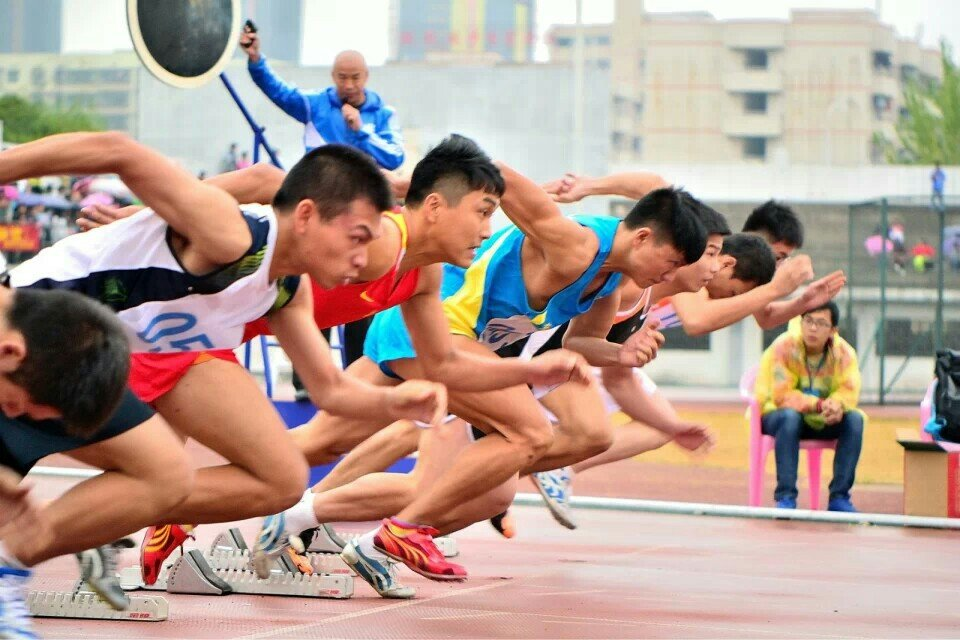 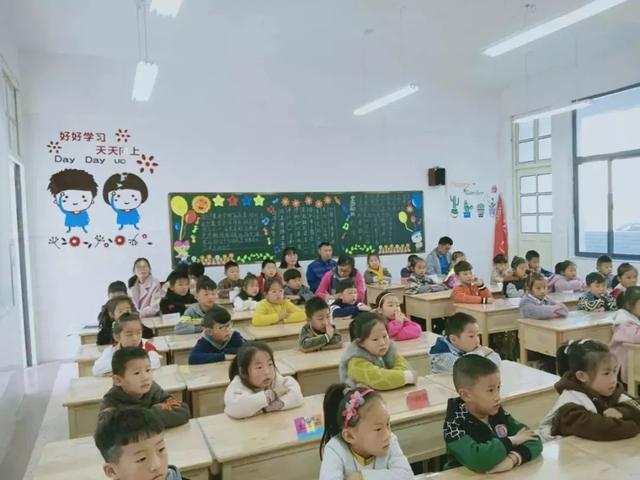 场景一
太阳火辣辣地炙烤着大地，没有一丝风拂过，天气热得让人透不过气，树木不再左右摇摆，花儿不再随风起舞，一切都是寂静的。随着枪声响起，运动员像离弦的箭一样飞奔着，于是出现了这样一幅激动人心的画面:欢呼声、叫喊声混成片，运动员们你追我赶，只见豆大的汗珠从额头滑过，他们一定累坏了，但是奋勇向前的精神一直激励着他们，他们毫不畏惧、毫不退缩，向终点冲刺着，观众席上一片沸腾。掌声、欢呼声又一次随着哨声响起。
场景二
“丁零零……”上课铃响了。同学们都静静地坐在教室里，等待老师的到来。教室里时而传来几声咳嗽声，时而传出班长的吼声:“不准说话!”呵，真威严!几声轻快的脚步声，“啪! ”班长回位了。当然，老师也走进了教室。“就要像这样嘛!”老师看了挺满意。的确，今天的课堂纪律非常好。“上课” 师生上课的见面话——互相打招呼，但很严肃。老师习惯地推了推眼镜，巡视了一会儿，脸上流露出满意的
微笑。不久，校园里传出了有规律的读书声，非常悦耳。现在，同学们正寻求着知识，老师们正传授着知识。上课就是这样: 轻松、愉快，但又是那么严肃。
例文改评
包饺子
    看着电视里诱人食欲的水饺，动起了我的食欲，

又动起了我的兴趣。

    我拜奶奶为师，刚才我奶正好买了饺子皮，我

高兴、兴奋得都跳了起来，我见奶奶包饺子。第一
勾
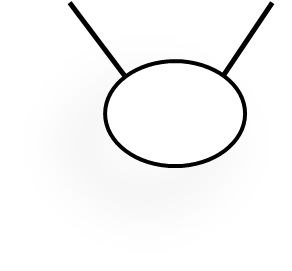 同时
引
对包饺子
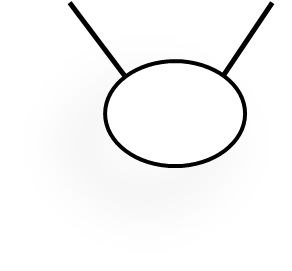 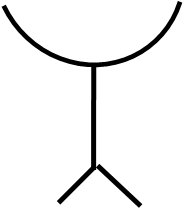 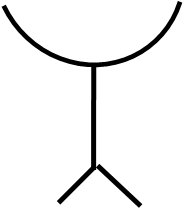 好
奶
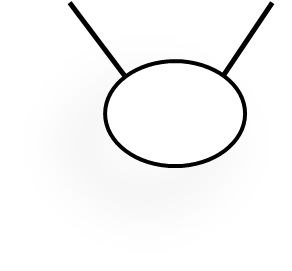 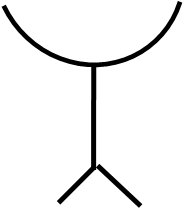 迫不及待的想看看
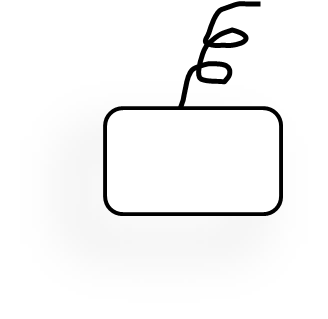 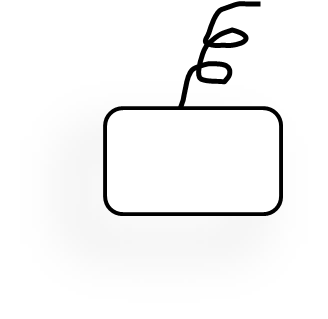 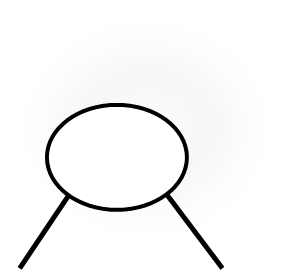 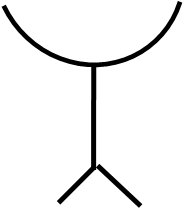 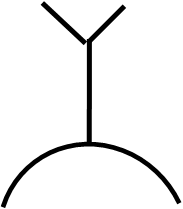 是如何
首先
奶奶
,
然后
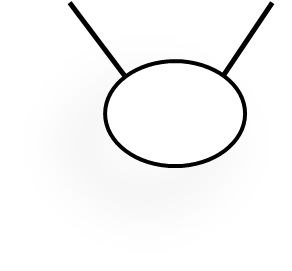 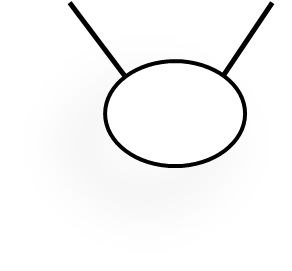 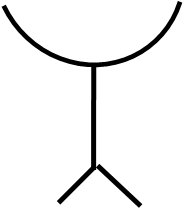 步把皮拿起来放在左手手中心，第二步奶奶拿起勺子，

盛过去，满满一勺，倒在皮中间，第三步先在周围涂

了一层水，合上，再捏中间，然后捏两边，第四步摆放在木板上。
了
接着
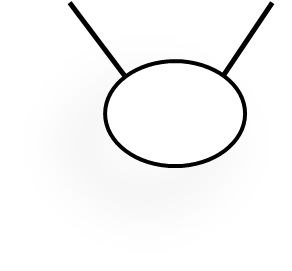 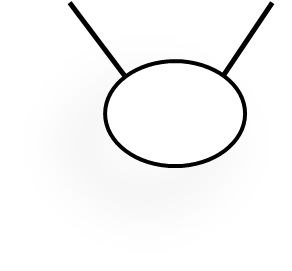 最
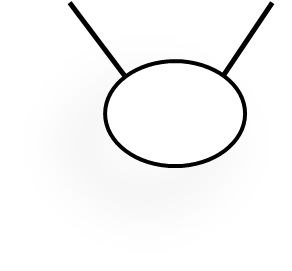 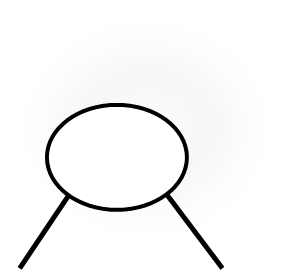 然后把包好的饺子轻轻地
便
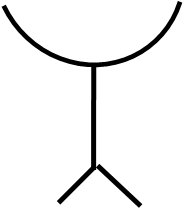 我随手拿了一张皮，用勺子盛满满一勺肉馅

放在饺子皮了。 我心里十分得意:嘿嘿，我真是

天才啊!正当我得意洋洋的时候，肉馅就像个不听

话的坏孩子，束手无策让我，我先把中间捏好，
中间
原来包饺子这么简单啊，
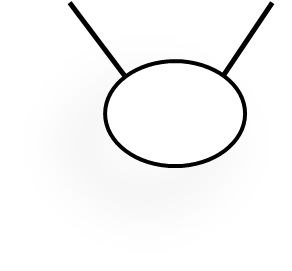 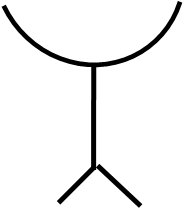 。
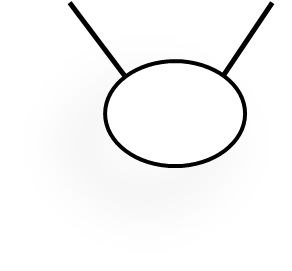 再
结果馅从
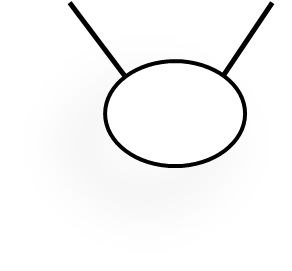 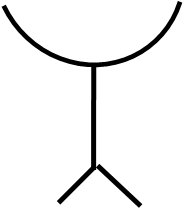 然后两把左边捏好，右边钻出来，等我捏好右边的

皮，肉馅从左边逃了出来。

    后来，我干脆就把饺子皮放在手里，两边同时

一捏，捏好了，但它的“肚子”烂了，像一个泄气
又
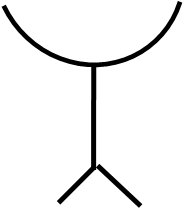 气急败坏地
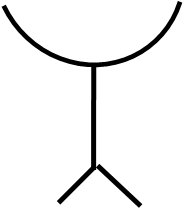 漏
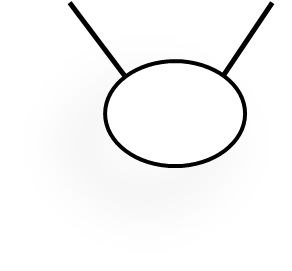 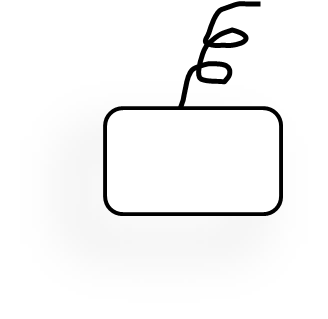 的皮球,我又找了一个饺子皮，然后重新包了一

遍，包得跟奶奶的比丑了点，可是，我感觉心里

美滋滋的。

    我对奶奶说:“ 以后我再也不包饺子了。”
要试着自己给奶奶
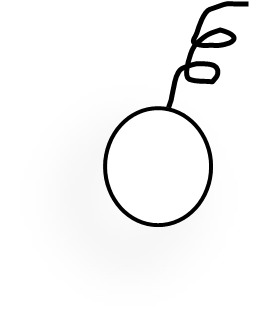 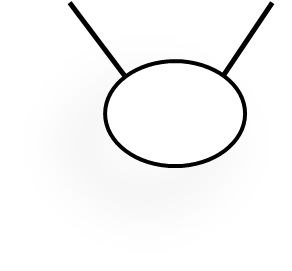 点评:
这是一篇记事作文，以包饺子为主题。主要写了“我”怎样跟奶奶学包饺子的过程。引题自然恰当，过程写得还可以，但结尾欠佳，不能体现主题。再者遣词用语上有些不足，今后应加强这方面的练习。